Member Show
2014 IAEA Member Show
Artist Template for submissions and instructions
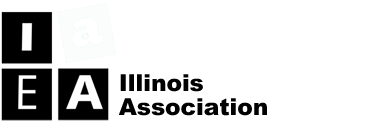 IAEA Member Show Instructions, Page 1
Please follow the instructions on the next pages.  Each artist’s submission will be judged independently, then combined for presentation at the fall conference in Lisle.
Make sure to complete the entry form and send it, your artist statement, bio, and payment by the deadline. These materials were included in the Spring Mosaic, and can also be found on the IAEA website.
July 31--$10 fee
August 31--$15 fee
No submissions will be accepted after August 31!
MAIL check (made out to IAEA) to: Jeff Horwat, IAEA Member Show, 704 West California Avenue APT 2 Urbana, IL 61801
IAEA Member Show Instructions, Page 2
For each of the following PowerPoint slides, simply delete the instruction text and insert your own text or images.
To delete instructional text, select the text and hit the delete key.
To insert an image, 
Select “Insert” on the main menu, then “picture,” then browse to your computer folder or camera and select the image file.
NOTE: If using a Mac, do NOT drag and drop images—they don’t always transfer to PC format.
IAEA Member Show Instructions, Page 3
NO SINGLE INSERTED JPEG IMAGE SHOULD EXCEED 1024x768 pixels in size. Crop out all unnecessary areas, including mats and frames. Please remove glass, acetate, or plexiglass coverings before photographing the work. 
DO NOT change font style or size! 
DO NOT add background, animations or timing!
You MAY rearrange the placement of text and images on any slide.
You  MAY delete unused slides.
Questions? Email Kathryn Hillyer at:
iaea.member.show@gmail.com
IAEA Member Show Instructions, Page 4
Artist Statement
You should also email a 300 word maximum statement about your artwork, creative process, the significance of your work to you as an artist, and how the artwork relates to the central theme of this year’s member show. Focus on your artistic intent, your process, your materials, and some descriptive examples of your strongest work.
Artist Statements should be sent as a Word Document via email along with the PowerPoint submission.
Your Name
Photo of 
you here
Vita/Bio information
20 words or less
Image #1
Your Name
Title #1
Media
Size
Image #2
Your Name
Title #2
Media
Size
Image #3
Your Name
Title #3 
Media
Size
Image #4
Your Name
Title #4
Media
Size
Image #5
Your Name
Title #5
Media
Size
Image #6
Your Name
Title #6
Media
Size
Image #7
Your Name
Title #7
Media
Size
Image #8
Your Name
Title #8
Media
Size
Image #9
Your Name
Title #9
Media
Size
Image #10
Your Name
Title #10
Media
Size
Submission Instructions
EMAIL your IAEA Member Show PowerPoint (and other materials, see slides 2-4) to the address below.
Include an Artist Statement in the email as well.  Artist Statements should be sent as a Word Document.
Deadline: 
Regular deadline July 31 ($10 fee, check only made out to IAEA)
Late deadline August 31 ($15 fee, check only made out to IAEA)
NO SUBMISSIONS ACCEPTED AFTER AUGUST 31
MAIL check to Jeff Horwat (address on slide 2)
Title your PowerPoint:
First Name-Last Name (ex = John Smith)
Email to iaea.member.show@gmail.com
Subject: IAEA Member Show
Include your name in the message
Don’t forget to attach your PowerPoint! ;-)